www.ipat.or.kr  로그인 후 접수안내 → 시험접수 클릭
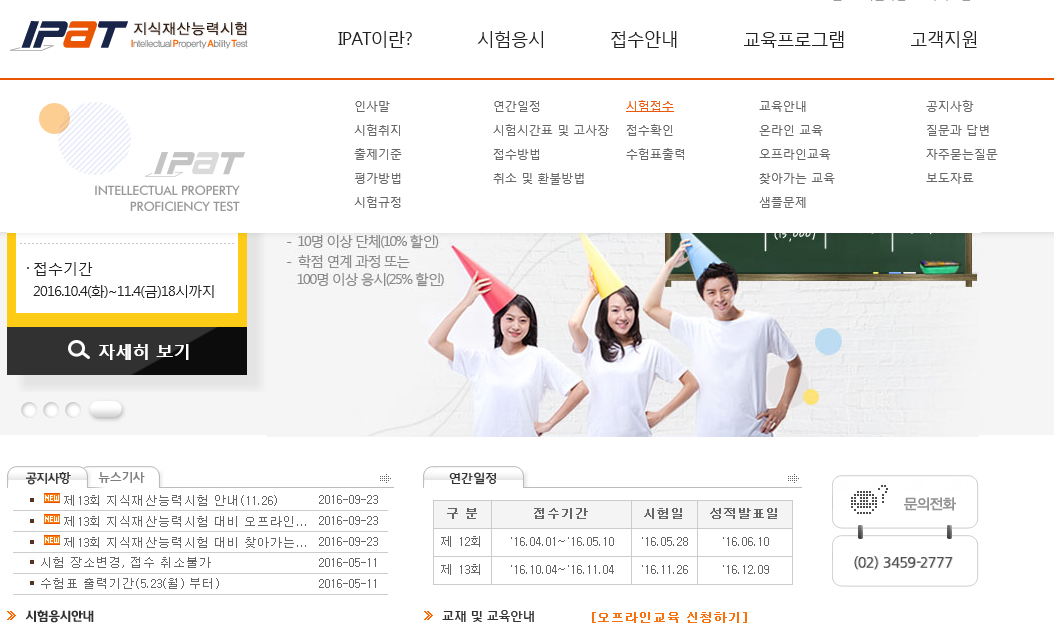 2. 안내 및 규정, 개인정보 수집 및 이용 등 동의 체크 후 [접수하기] 클릭
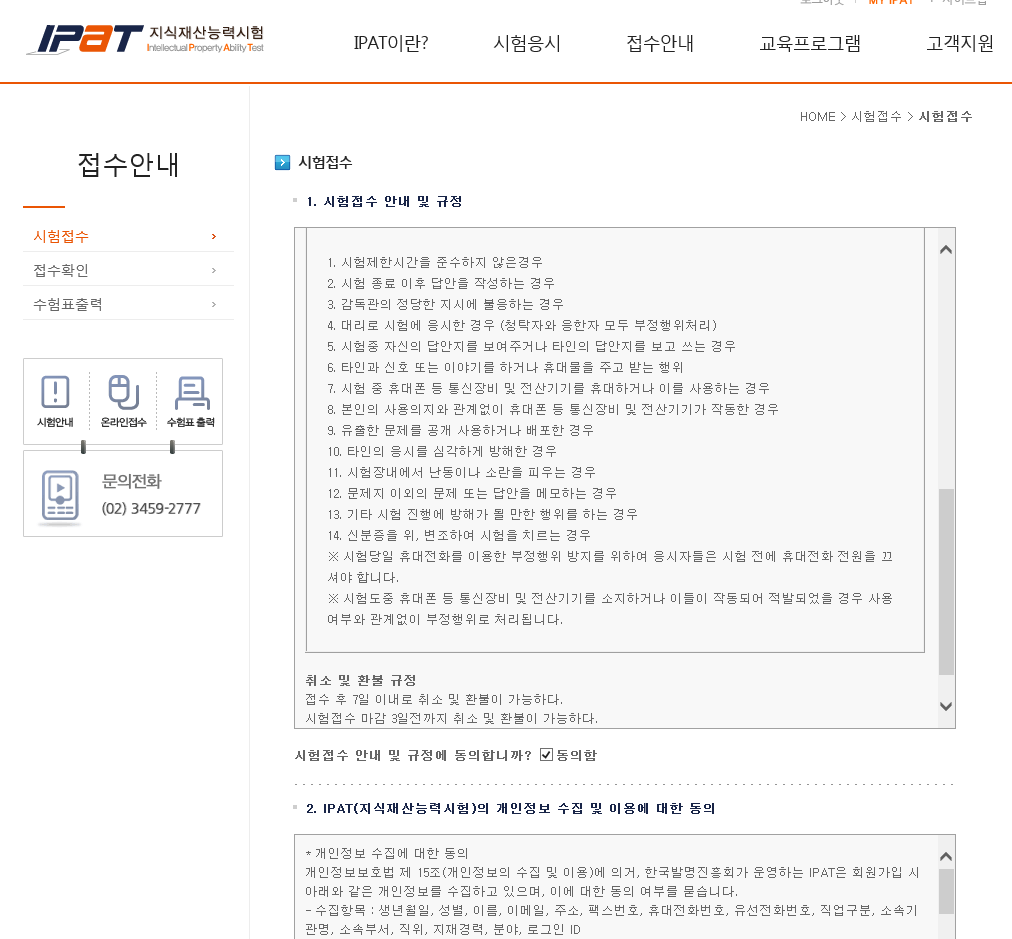 3. 응시구분 단체 선택 
   단체명(단국대학교) 선택 
   인증키(dku15) 입력 
   접수하기 클릭
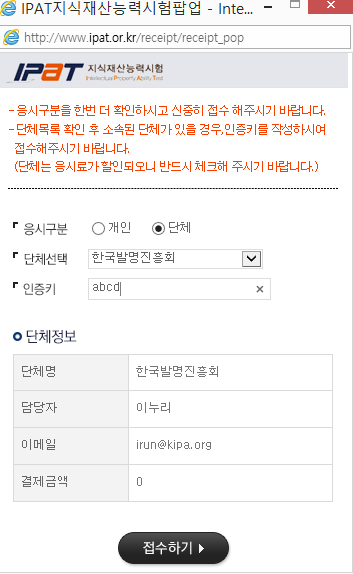 4. 시험접수 관련 정보 입력 후
   다음 단계 클릭
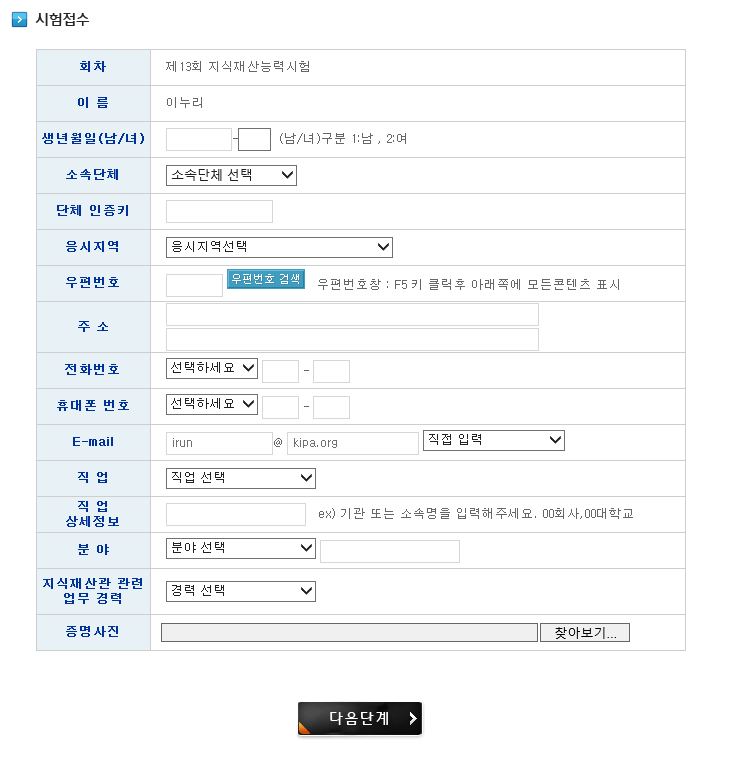 5. 접수완료 
미결제 상태로 두시면 됩니다.
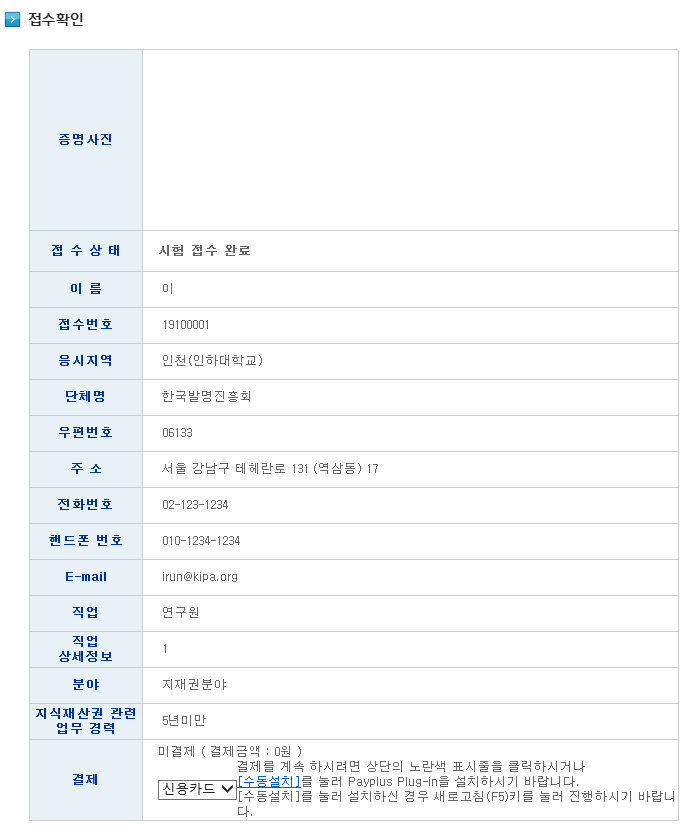